順番に並べよう
じゅんばん　　　　 なら
[Speaker Notes: 順番に並べよう。]
がっこうせいかつ
学校生活
あ
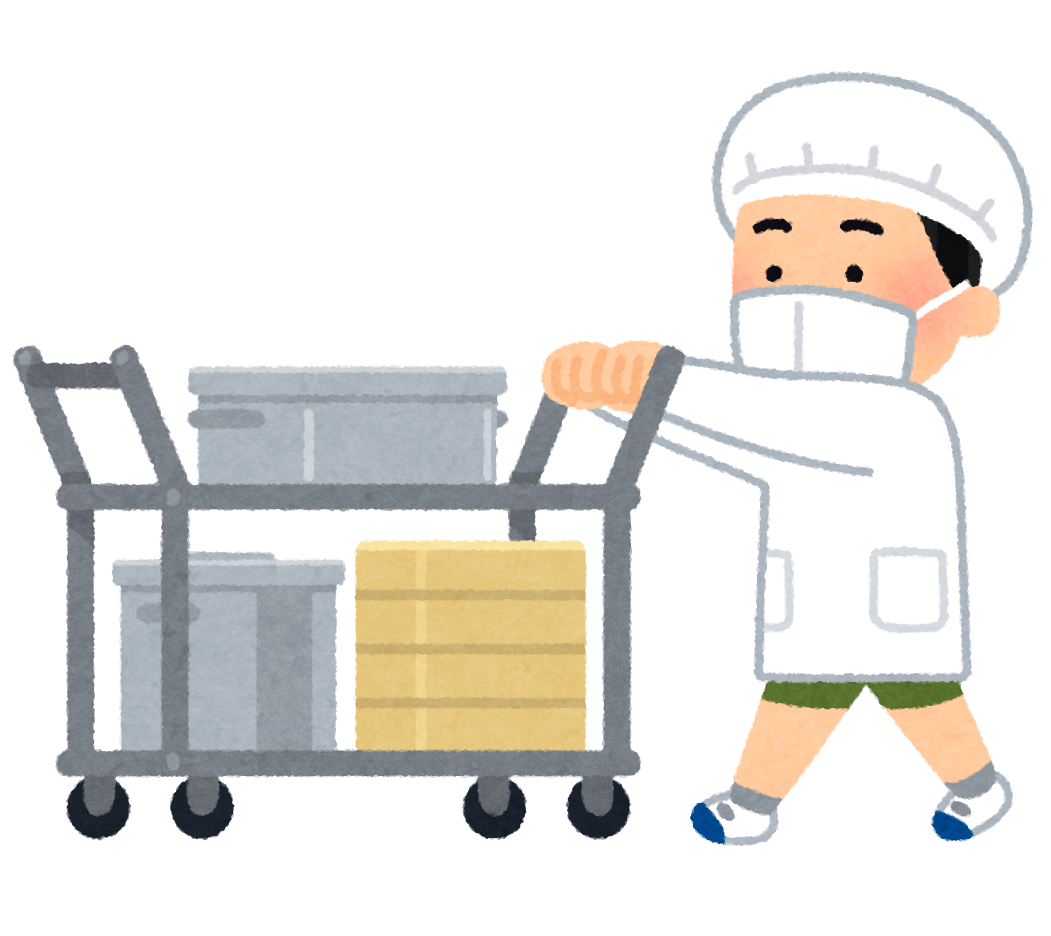 い
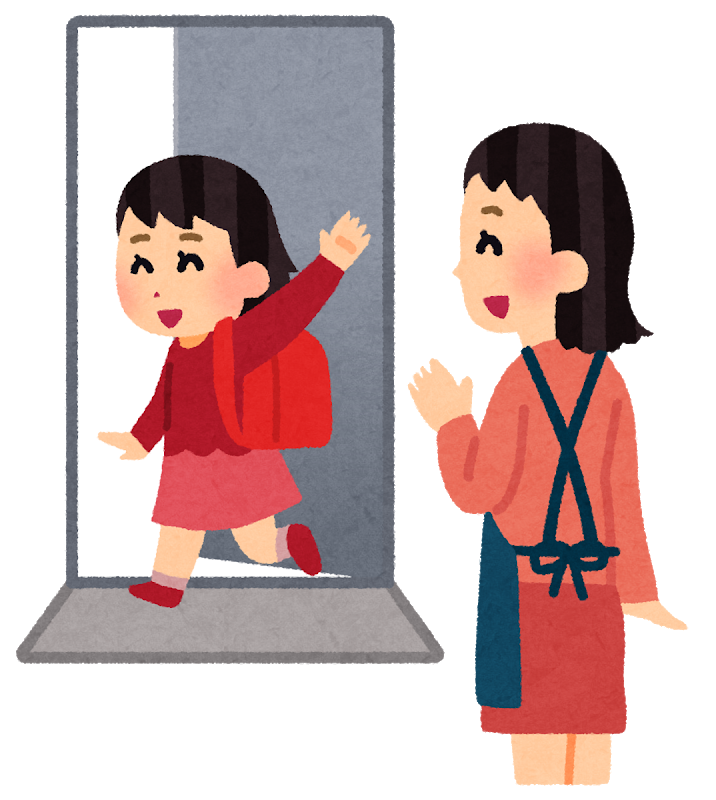 う
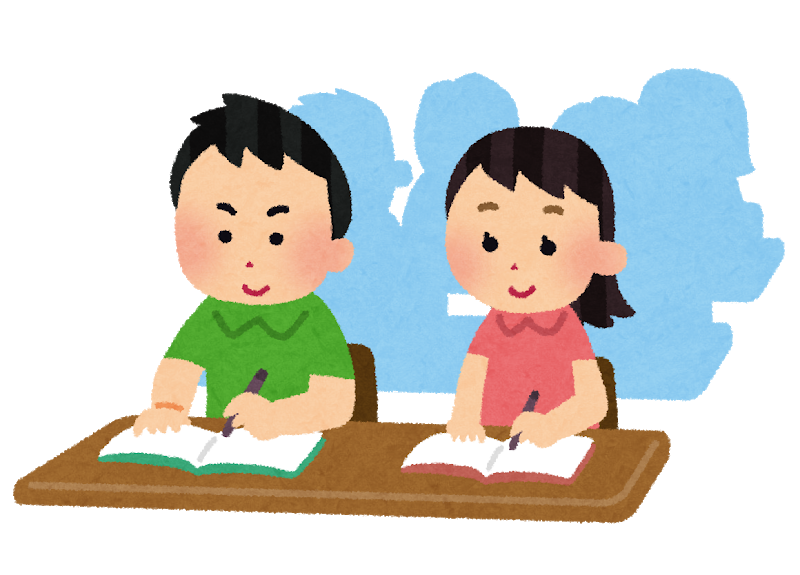 え
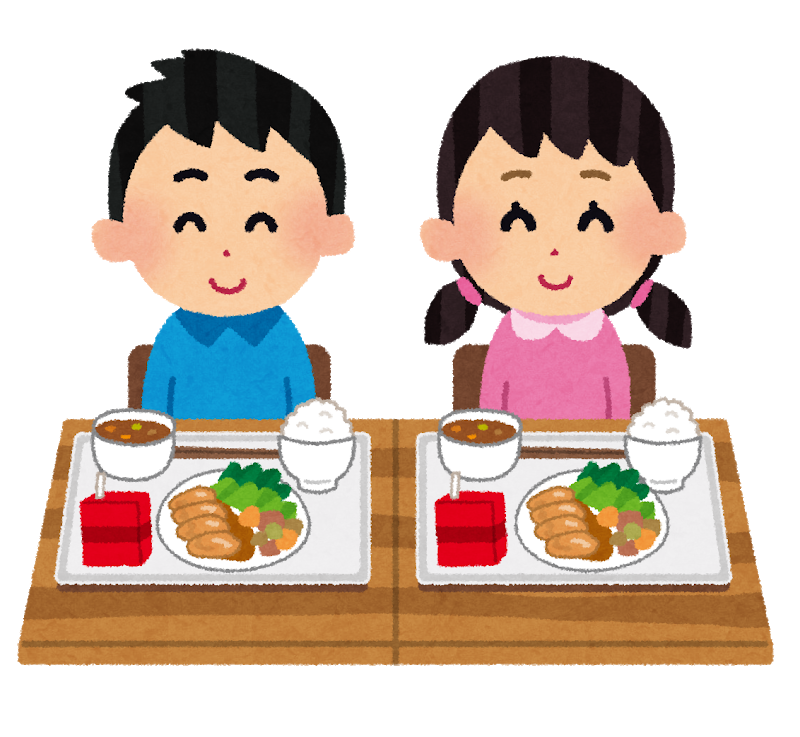 [Speaker Notes: 「あ」から「え」のイラストは、学校生活で行うことについてのイラストです。

　正しい順番に並べ替えてみましょう。]
がっこうせいかつ
学校生活
え
う
い
あ
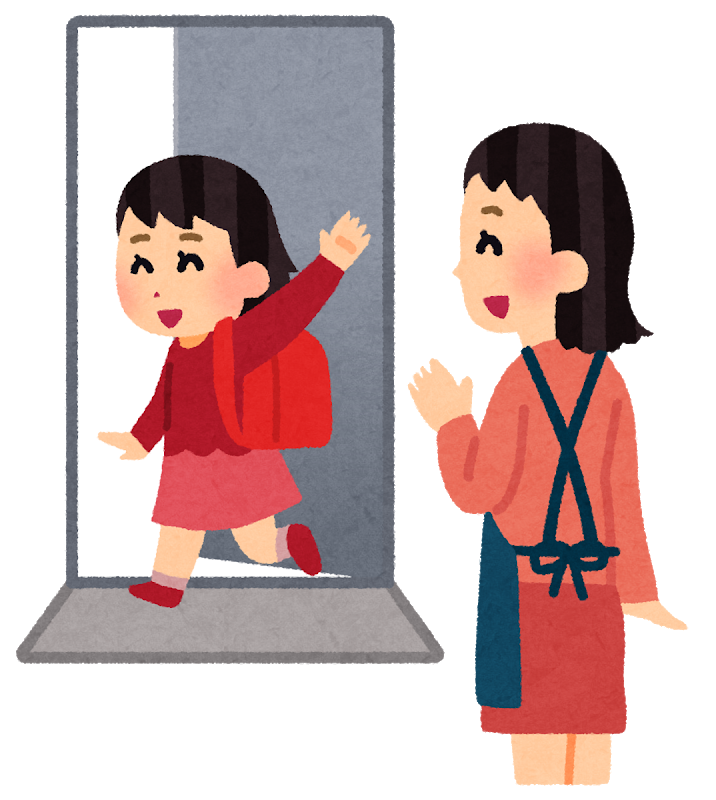 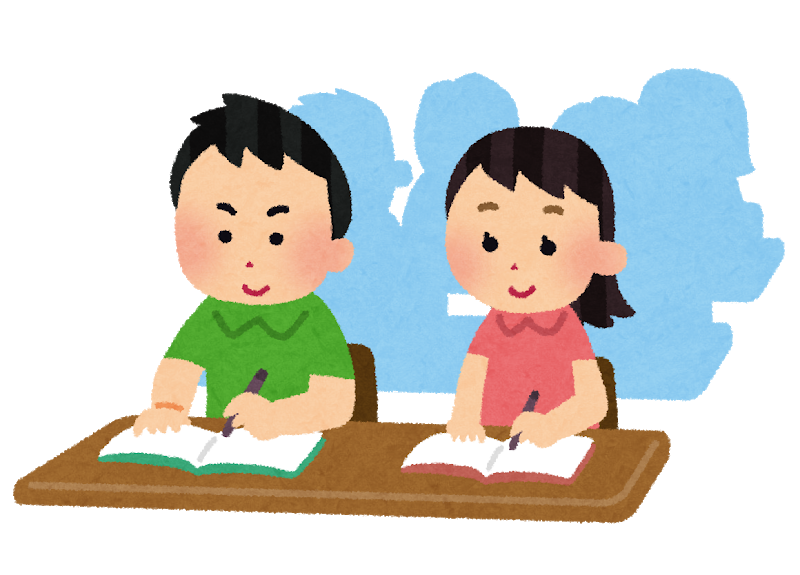 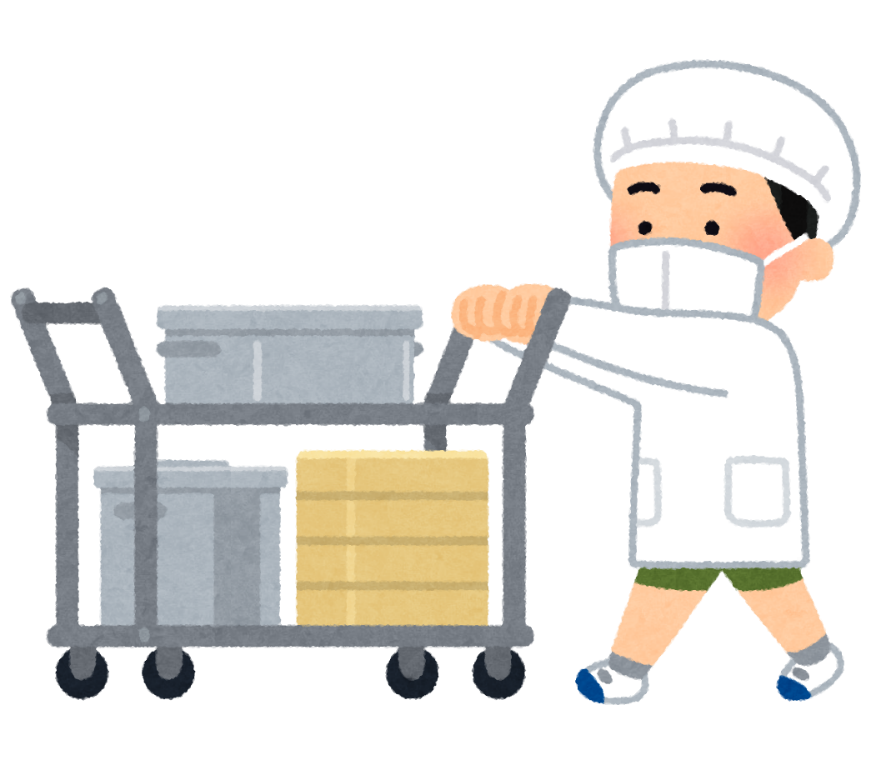 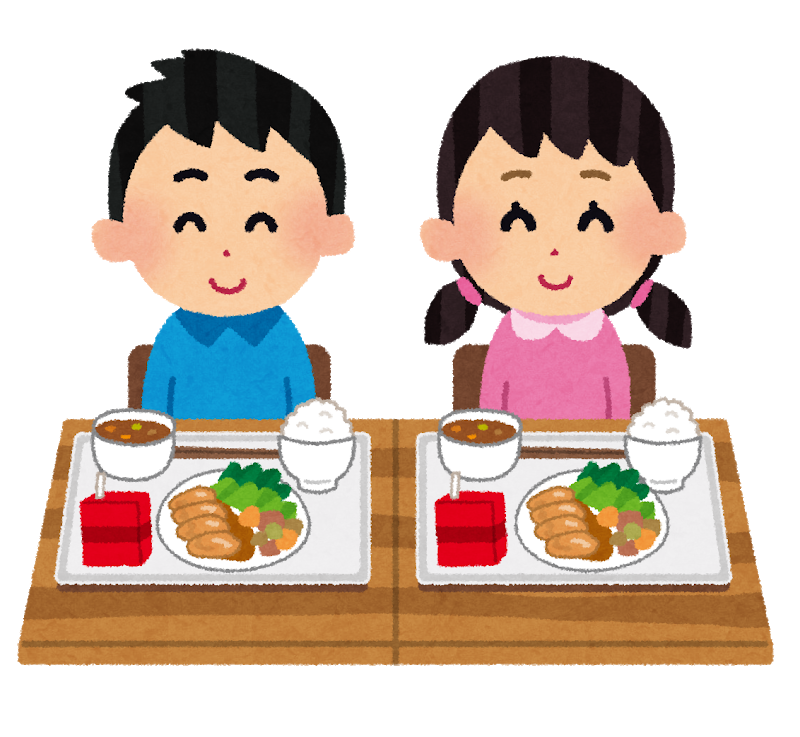 [Speaker Notes: 「え」のイラスト。まずは朝、学校へ向けて家を出ます。

　次に、「う」のイラスト。学校で勉強をします。

　「い」のイラスト。昼になると、給食の準備を始め、そして、「あ」のイラスト。給食を食べます。]
かていせいかつ　（しょくじ）
家庭生活（食事）
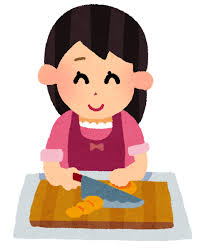 あ
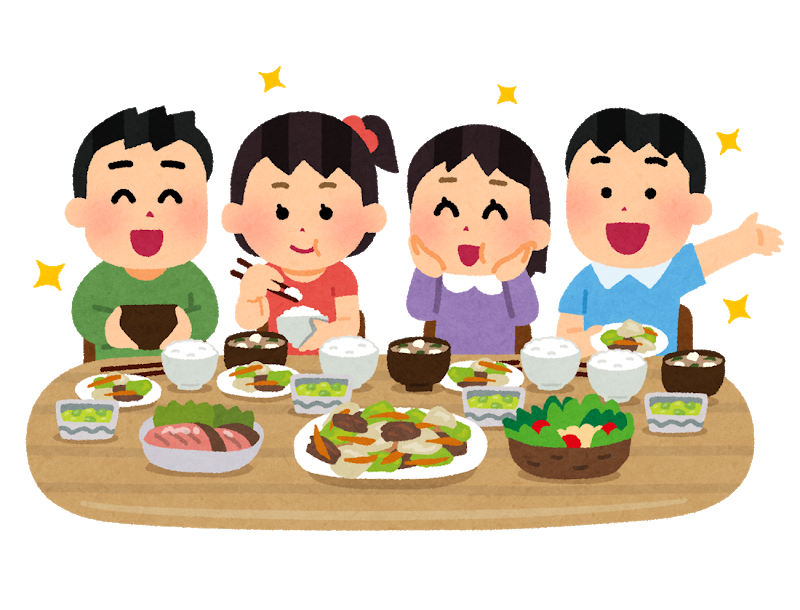 い
う
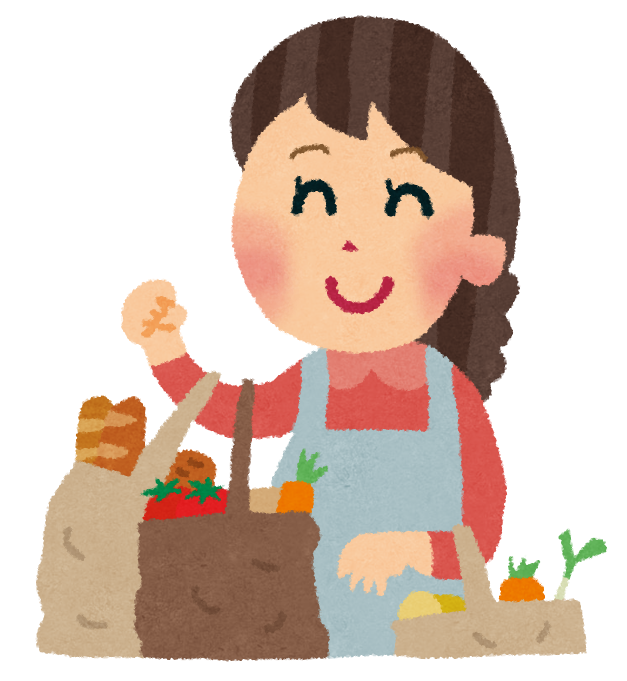 え
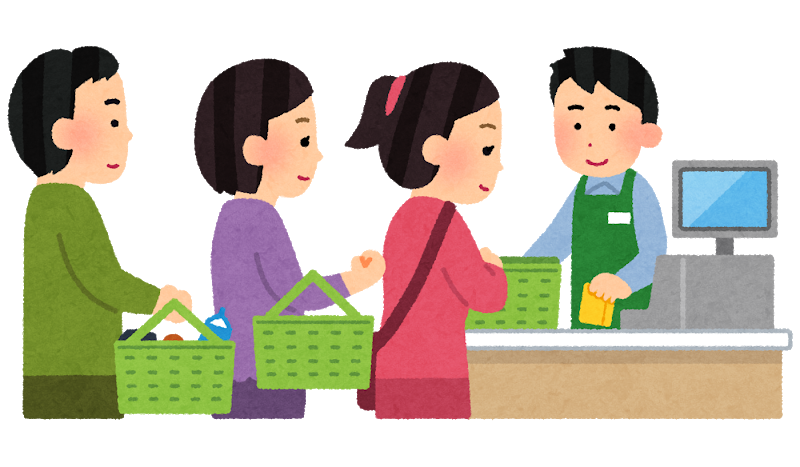 [Speaker Notes: こちらは、家庭生活について、中でも、ご飯を食べることについてのイラストです。

　順番になるように、並べ替えてみましょう。]
かていせいかつ　（しょくじ）
家庭生活（食事）
え
う
い
あ
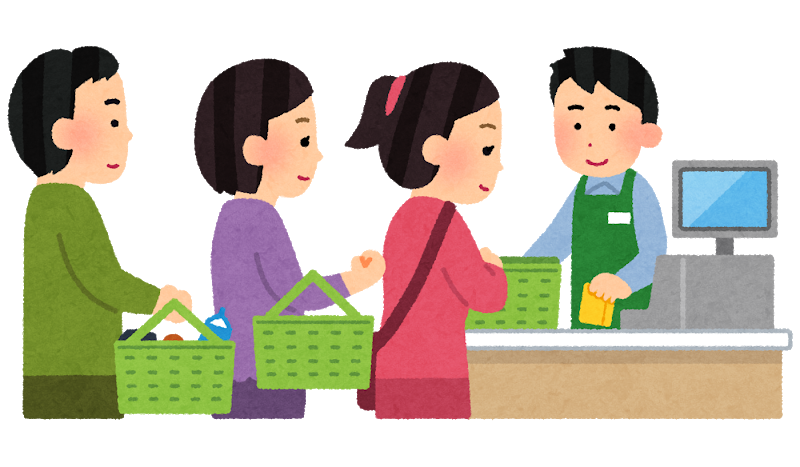 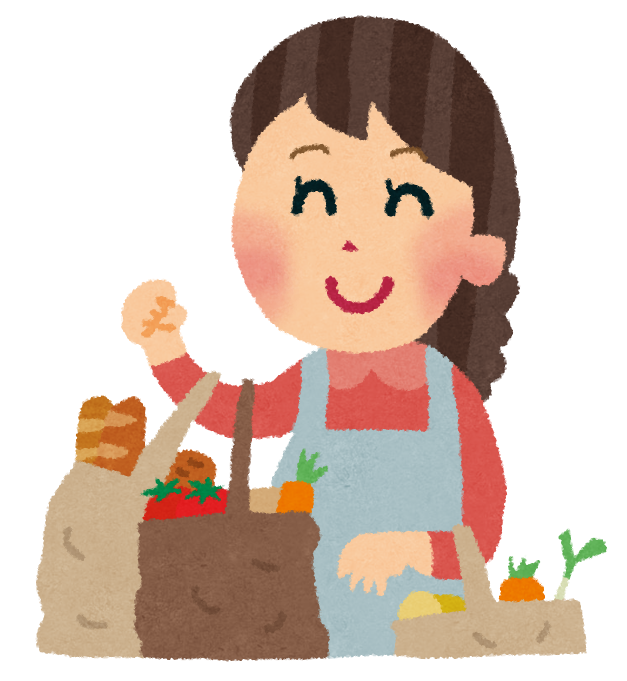 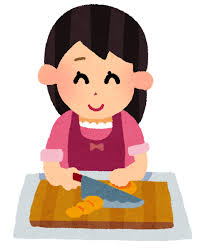 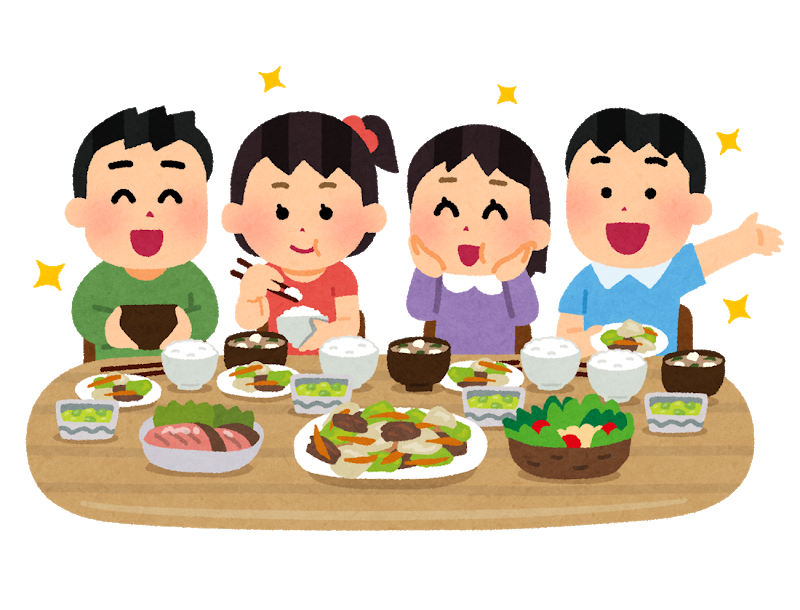 [Speaker Notes: 「え」のイラスト。まず、買い物に行って、レジでお金を払います。

　そして、「う」のイラスト。袋に入れて、家に帰ります。

　「い」のイラスト。家では、買ってきた材料を使って料理をします。

　「あ」のイラスト。料理ができあがったら、みんなで食べます。]
うんどうかい
運動会
あ
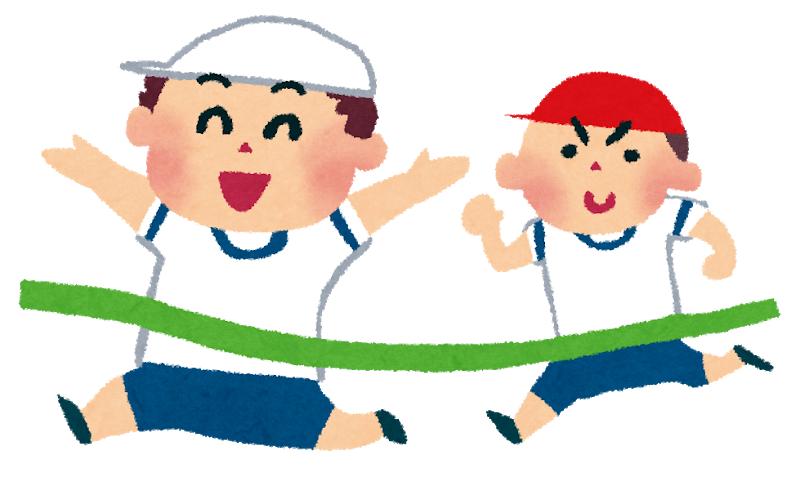 い
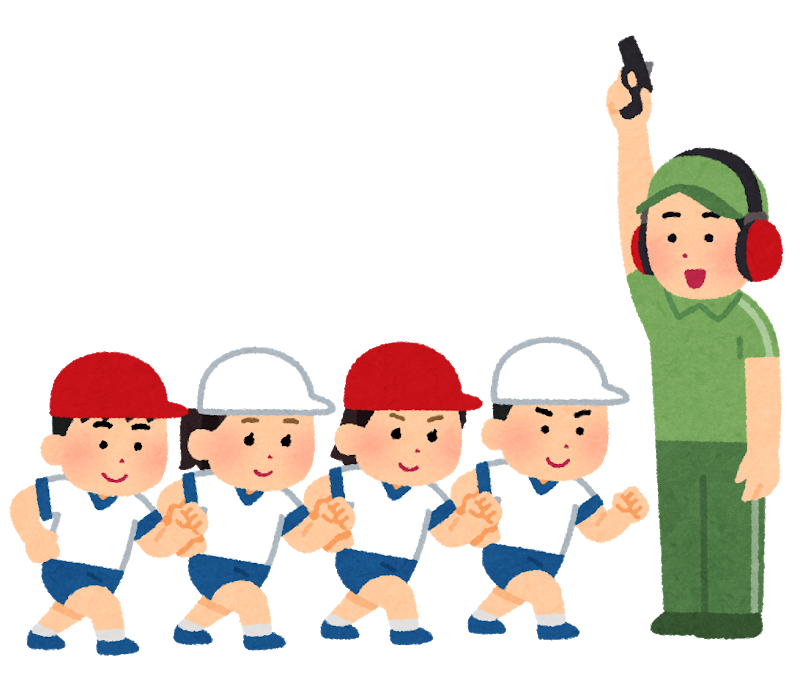 う
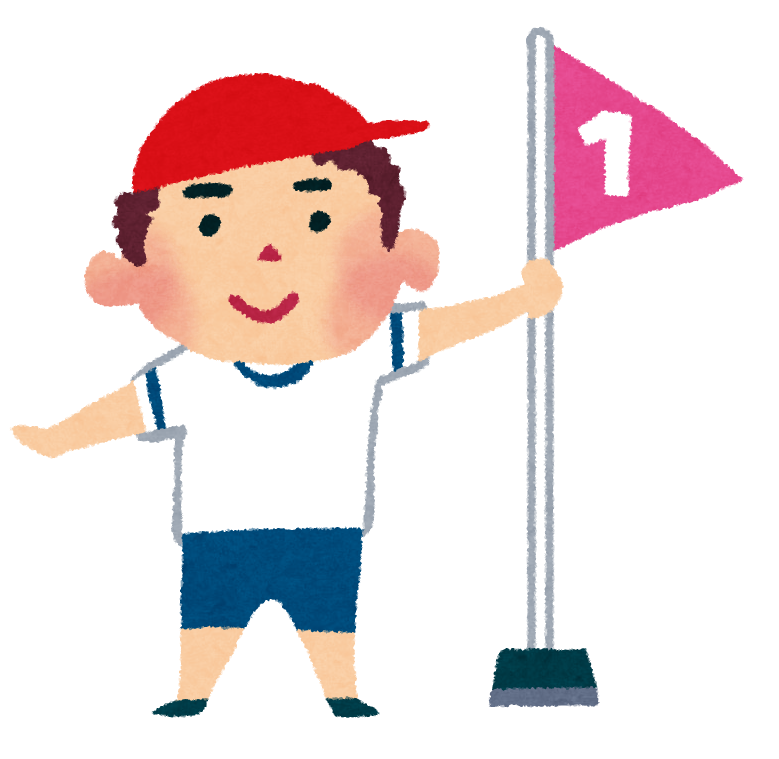 え
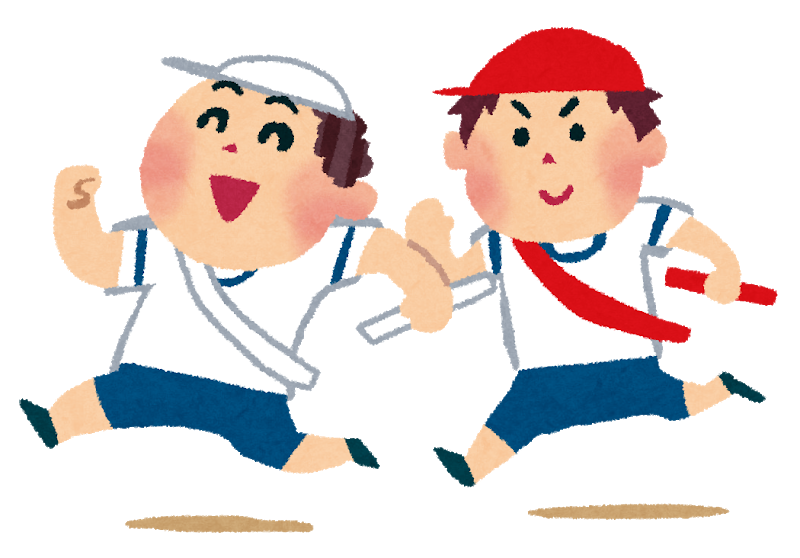 [Speaker Notes: こちらは、運動会についてのイラストです。

　どんな順番になるかな。]
うんどうかい
運動会
い
え
あ
う
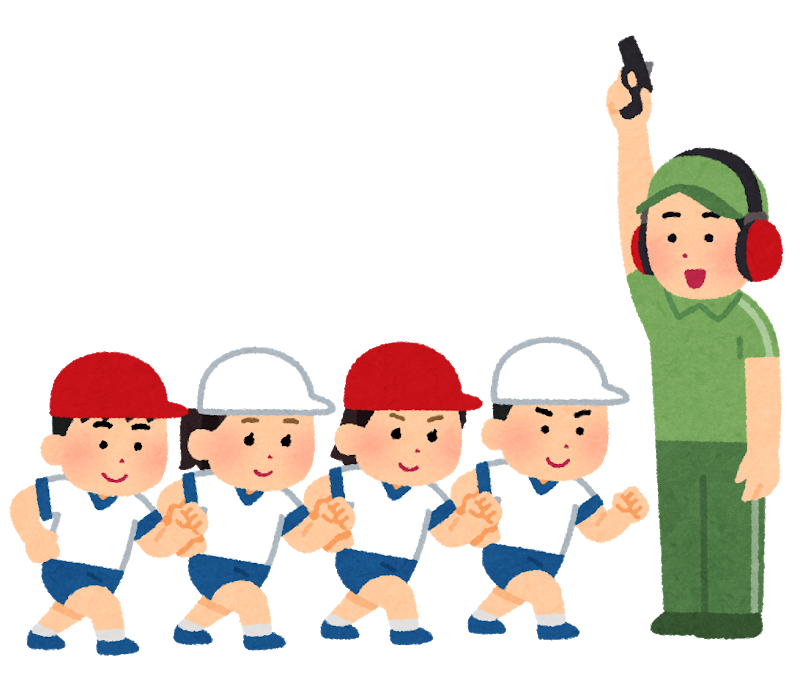 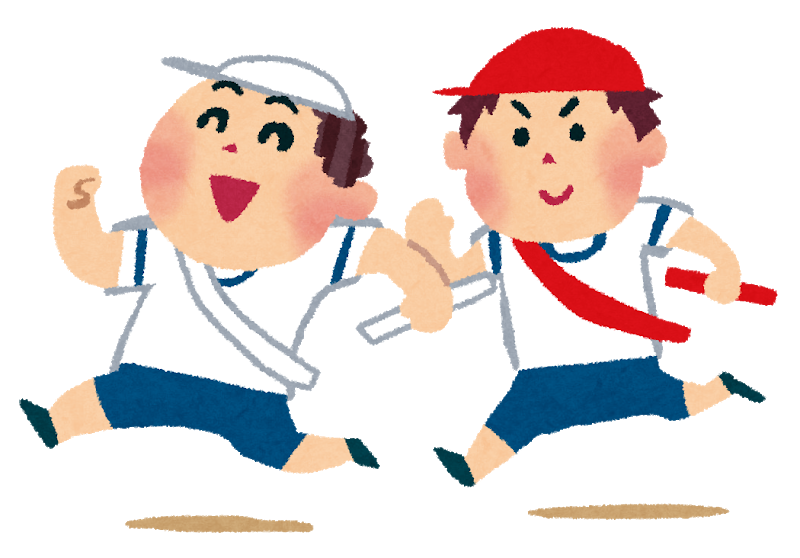 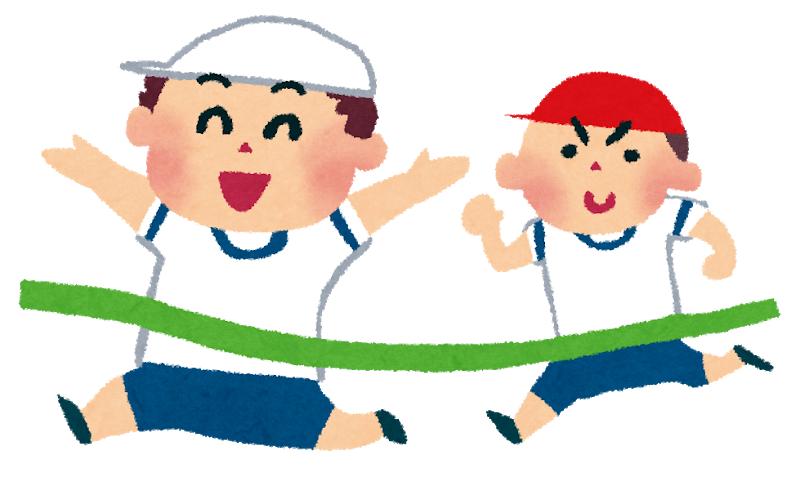 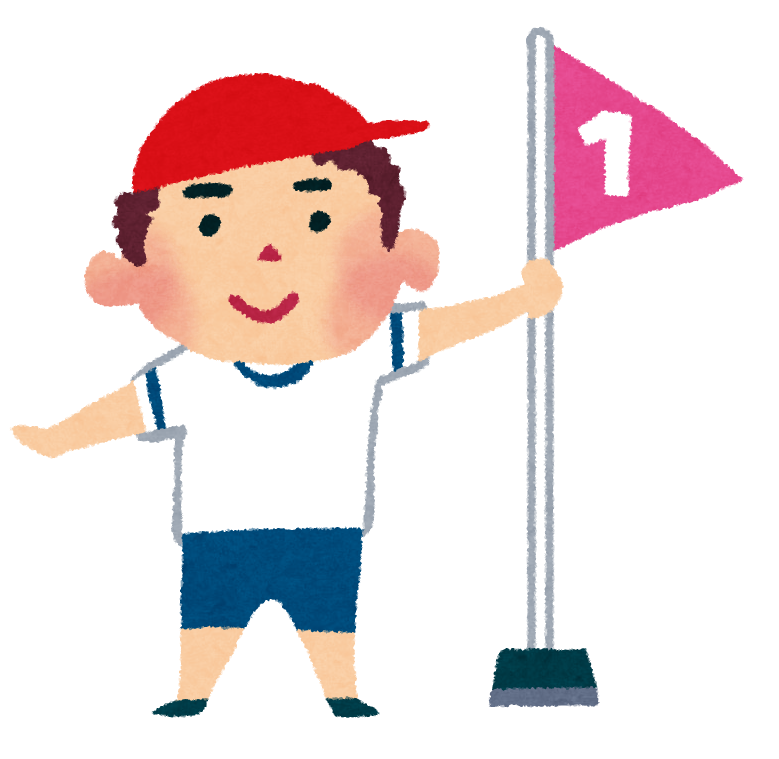 [Speaker Notes: まずは、「い」のイラスト。位置に付いて、よーい、ドン。

　「え」のイラスト。一生懸命、走ります。

　「あ」のイラスト。ゴールです。

　「う」イラスト。一等賞になりました。]
かていせいかつ
家庭生活
あ
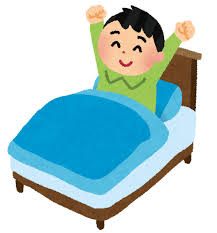 い
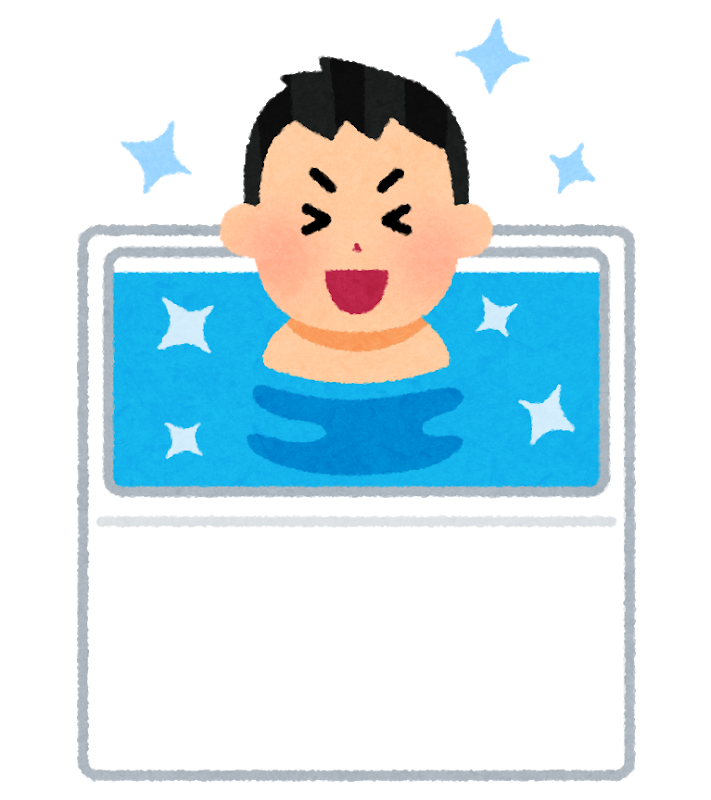 う
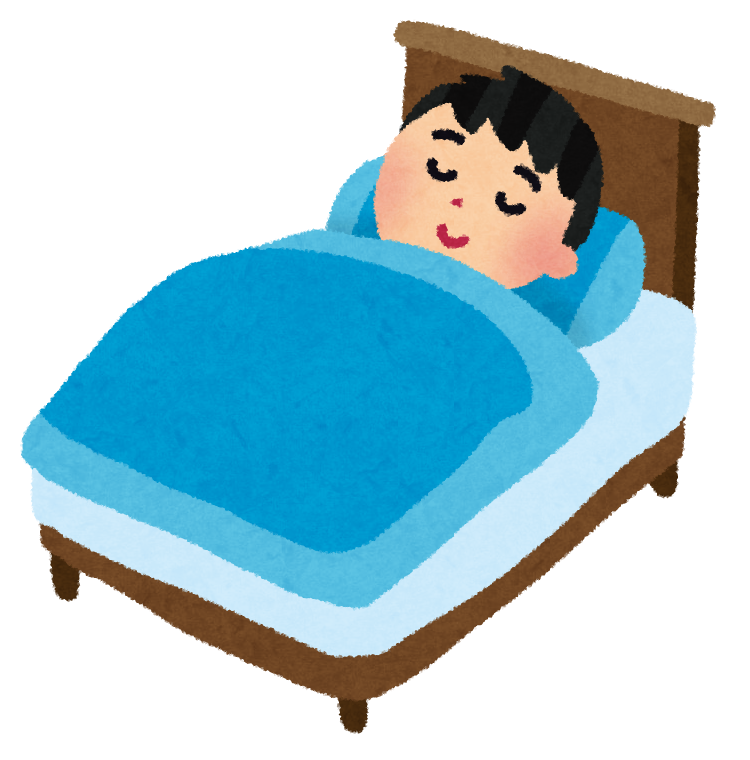 え
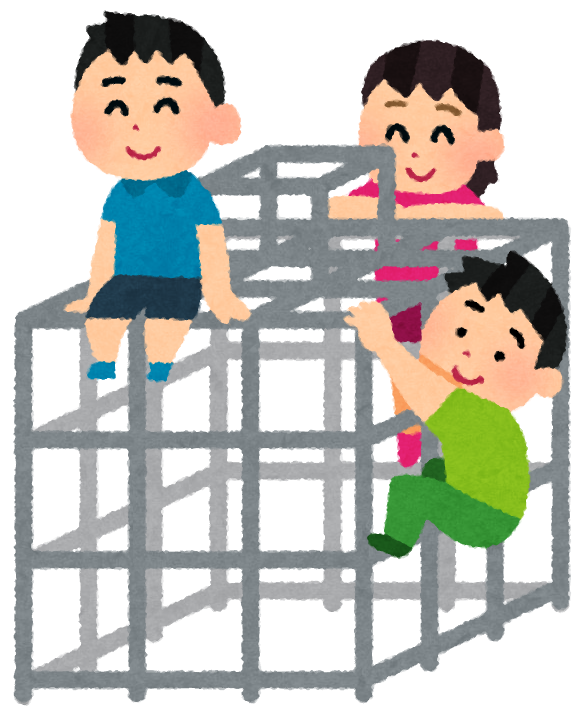 お
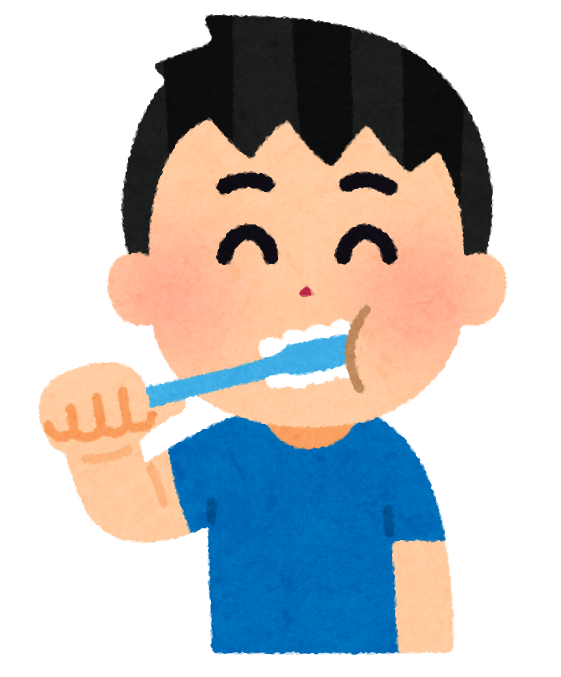 [Speaker Notes: こちらは、家庭生活、中でも、一日の流れについてのイラストです。

　朝から夜までの流れになるように、並び替えてみましょう。]
かていせいかつ
家庭生活
あ
え
い
お
う
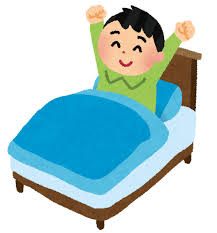 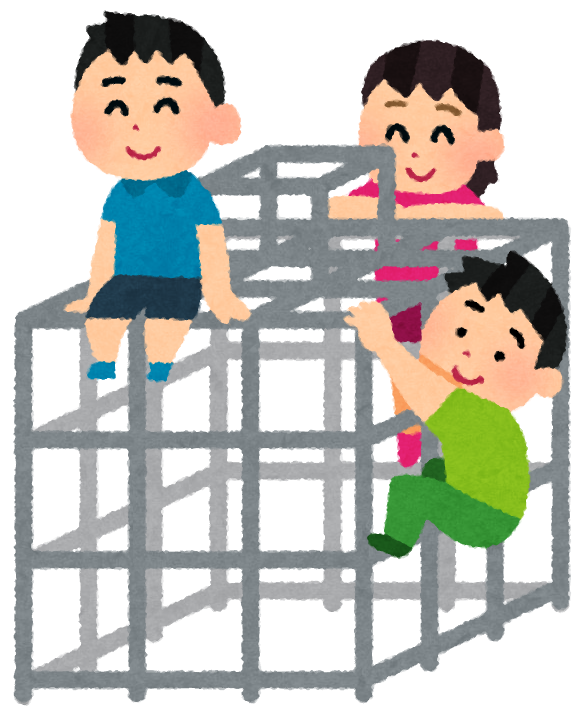 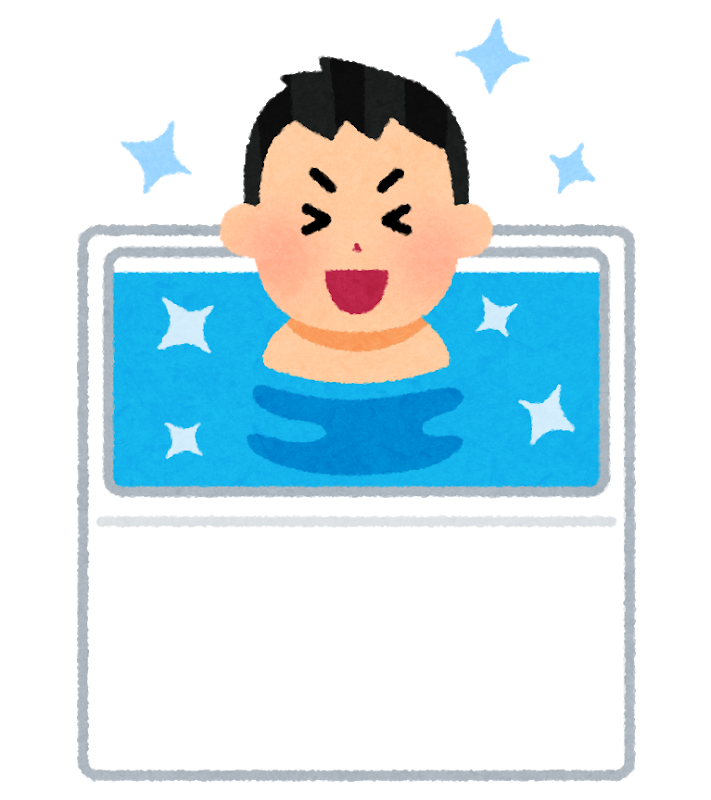 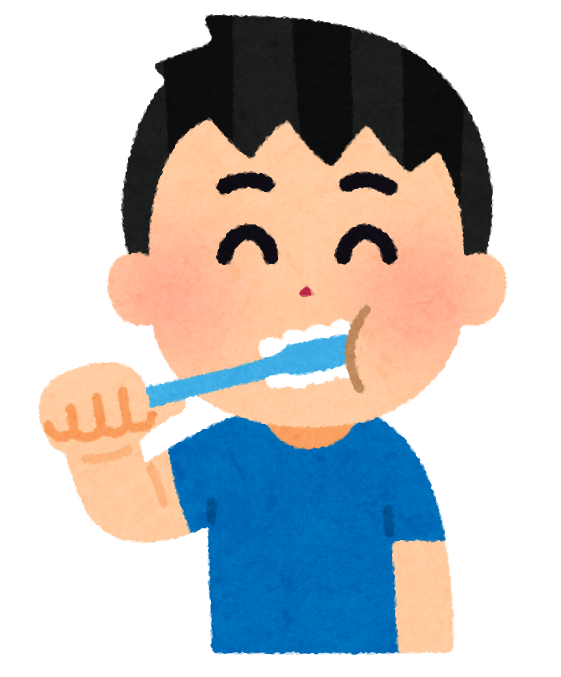 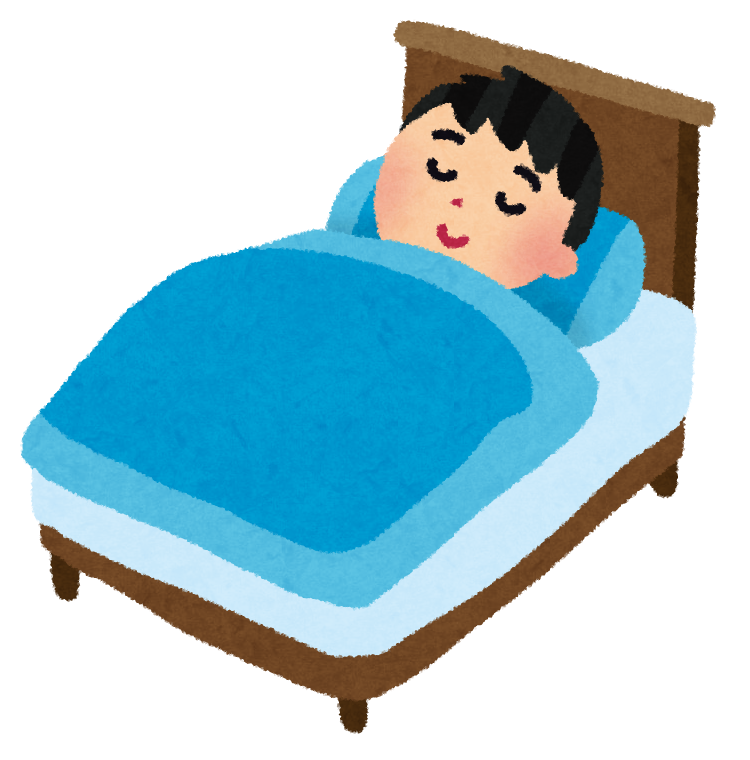 [Speaker Notes: まずは朝、「あ」のイラスト。気持ちよく起きます。

　そして、「え」のイラスト。お外で元気よく友達と一緒に遊びます。

　夜になると、「い」のイラスト。お風呂に入ります。

　そして、「お」のイラスト。寝る前に、歯を磨きます。

　「う」のイラスト。寝ます。]
ゆうびんはいたつ
郵便配達
あ
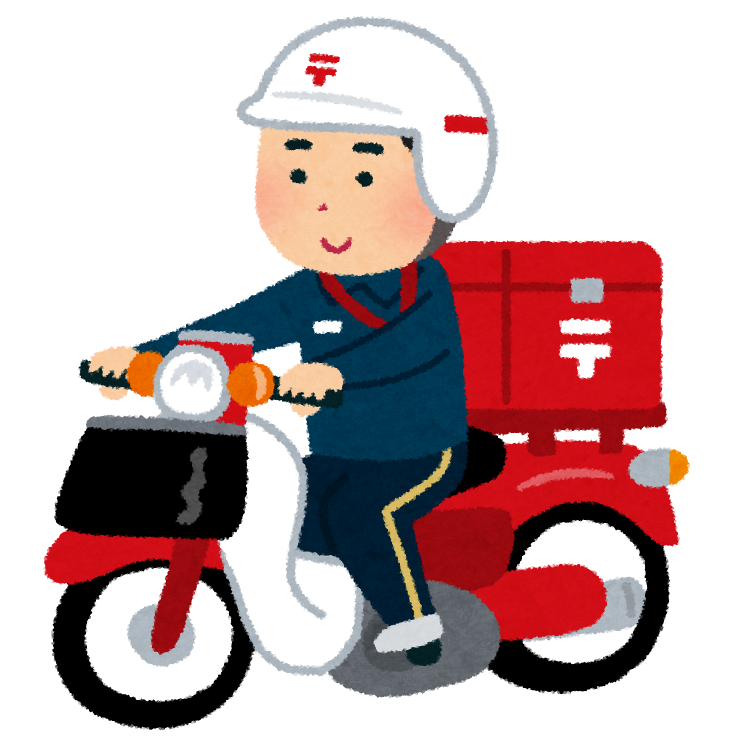 い
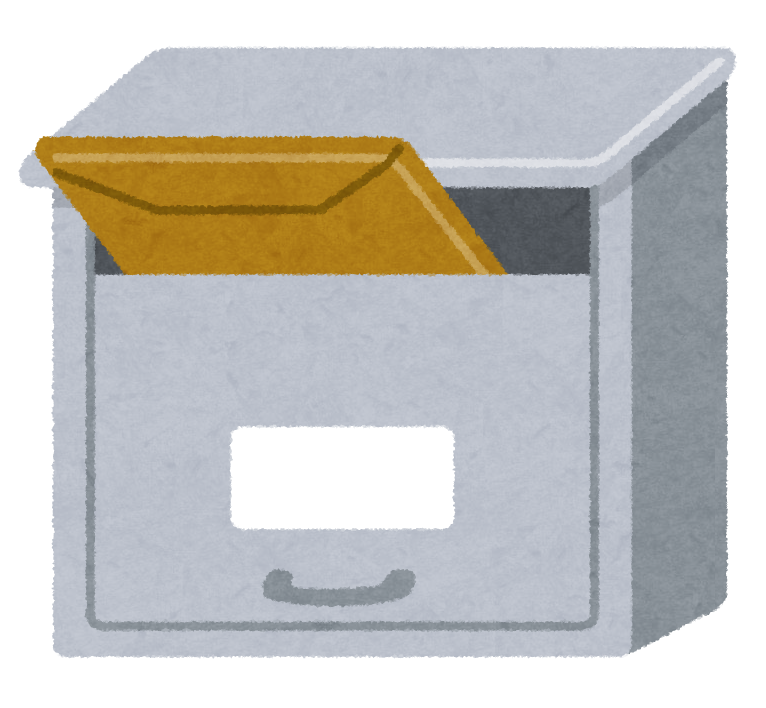 う
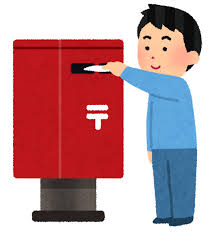 え
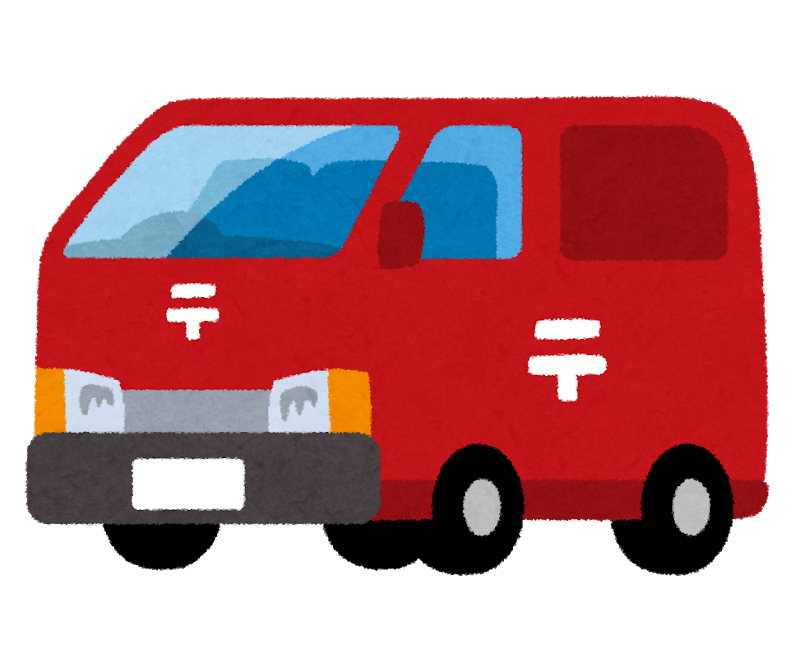 お
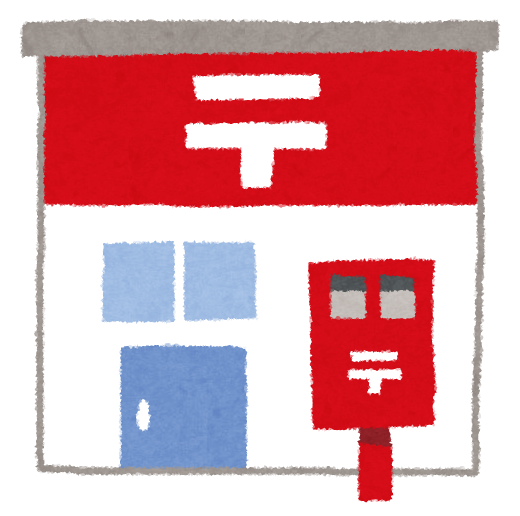 [Speaker Notes: こちらは、郵便配達についてのイラストです。

　どんな順番で、葉書や郵便物が届くのか、順番に並び替えられるかな。]
ゆうびんはいたつ
郵便配達
う
え
お
あ
い
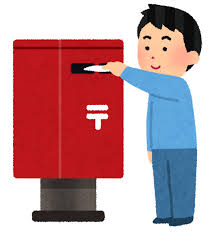 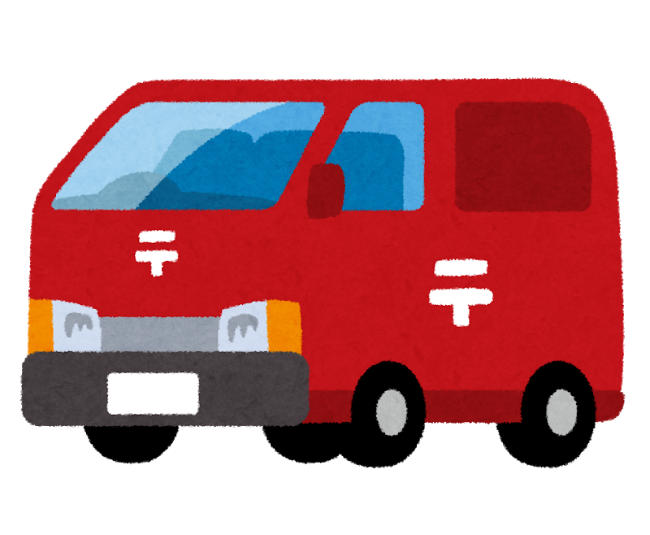 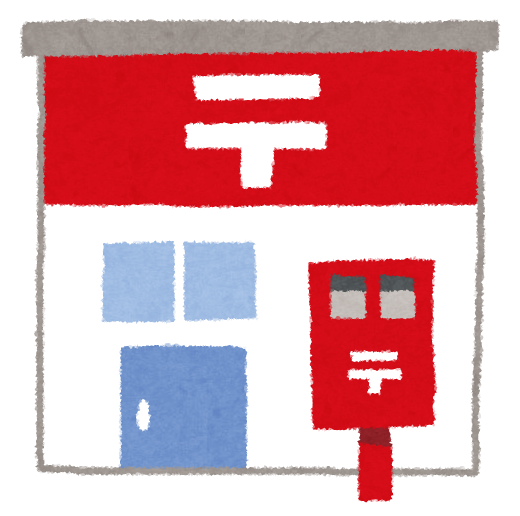 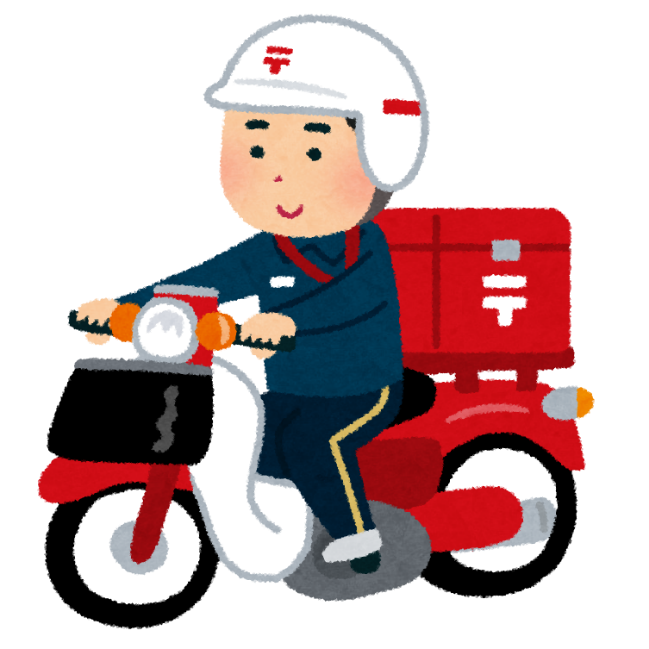 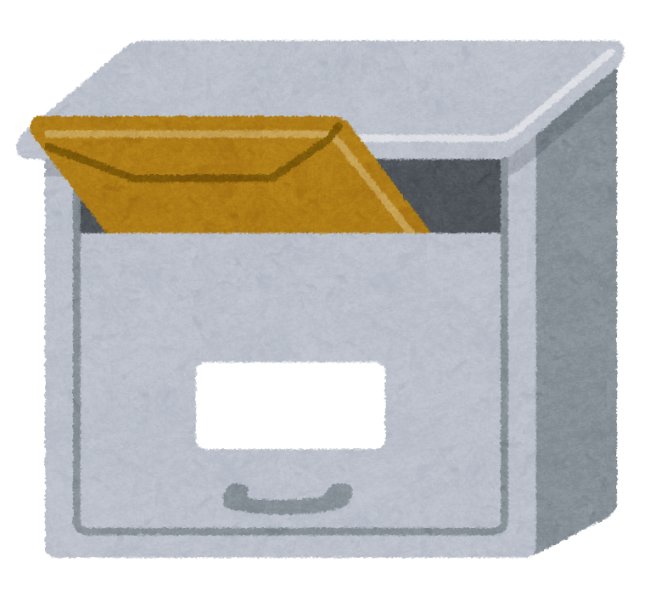 [Speaker Notes: まずは、「う」のイラスト。届けたいものを郵便ポストに入れます。

　決められた時間になると、「え」のイラスト。郵便車がやってきて、「お」イラスト。郵便局に一度、集められます。

　そして、「あ」のイラスト。郵便配達の人が、いろんな場所へ配達してくれます。

　こうやって、「い」のイラスト。郵便物が届くんだね。]
話す順番を考えよう
はな　　　　じゅんばん　　　かんが
[Speaker Notes: 話す順番を考えよう。]
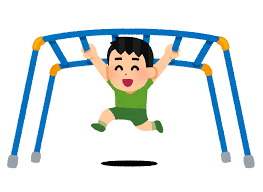 うんていで
ぼくは
遊んだ。
あそ
[Speaker Notes: 「雲梯で」、「ぼくは」、「遊んだ。」

　どの順番に並べたらいいのかな。

　そうだね。「ぼくは　雲梯で　遊んだ。」だね。]
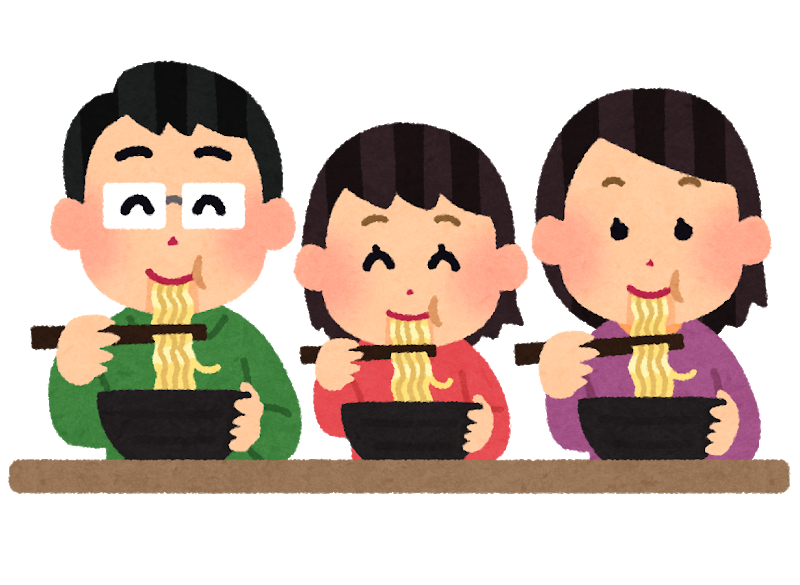 食べた。
た
みんなで
ラーメンを
[Speaker Notes: 「食べた。」、「みんなで」、「ラーメンを」

　さあ、どのように並べ替えたらいいのかな。

　そうだね。「みんなで　ラーメンを　食べた。」だね。]
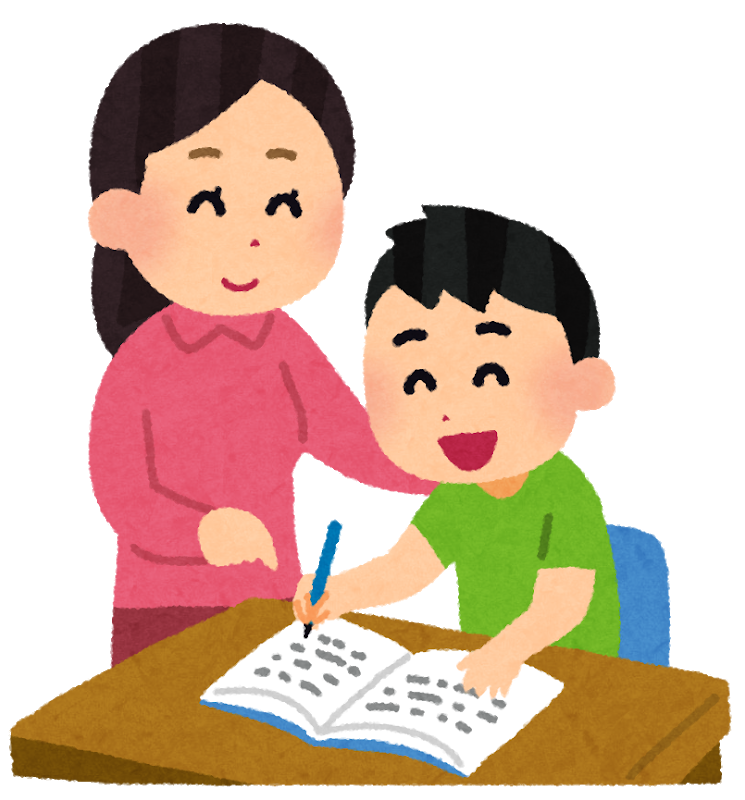 せんせい
勉強を
教えてもらった。
おし
べんきょう
先生に
[Speaker Notes: 「教えてもらった。」、「勉強を」、「先生に」

　こちらは、どのように並び替えますか。

　うんうん。「先生に　勉強を　教えてもらった。」だね。
　または、「勉強を　先生に　教えてもらった。」でもいいね。]
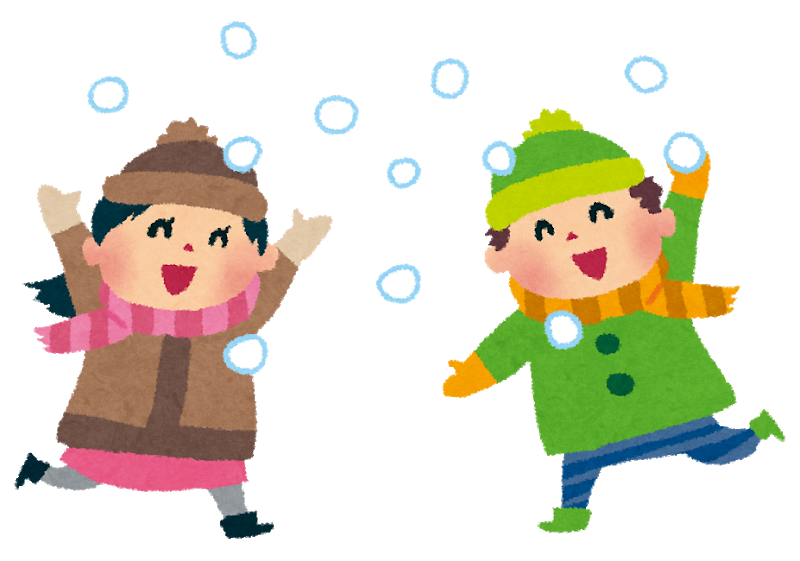 ともだち
友達と
雪合戦をした。
ゆきがっせん
いっしょ
一緒に
[Speaker Notes: 「雪合戦をした。」、「友達と」、「一緒に」

　きちんとした文にできるかな。

　そうだね。「友達と　一緒に　雪合戦をした。」だね。]
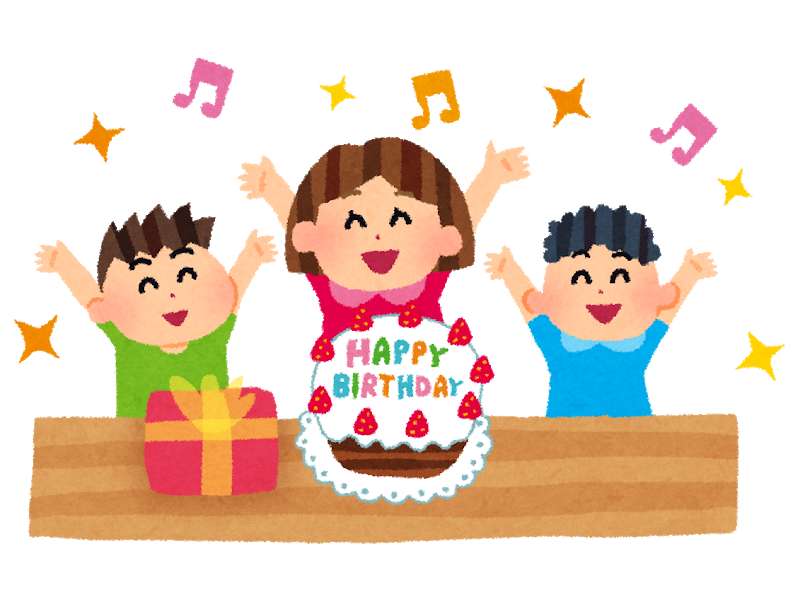 してもらった。
お祝いを
いわ
たんじょうび
誕生日の
友達に
ともだち
[Speaker Notes: 「誕生日の」、「友達に」、「してもらった。」、「お祝いを」

　これは少し難しいかな。

　「友達に　誕生日の　お祝いを　してもらった。」だね。

　できたかな。]